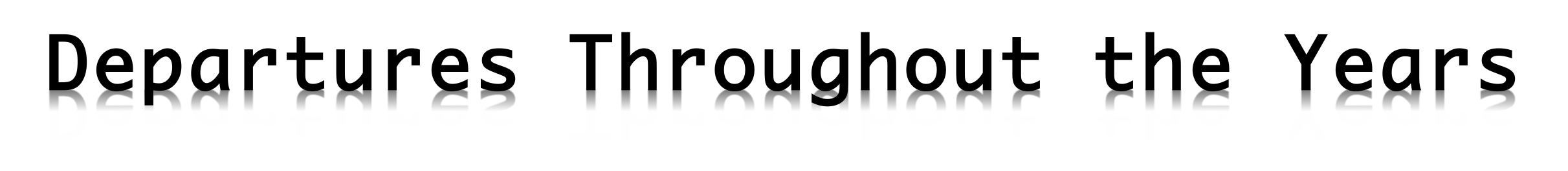 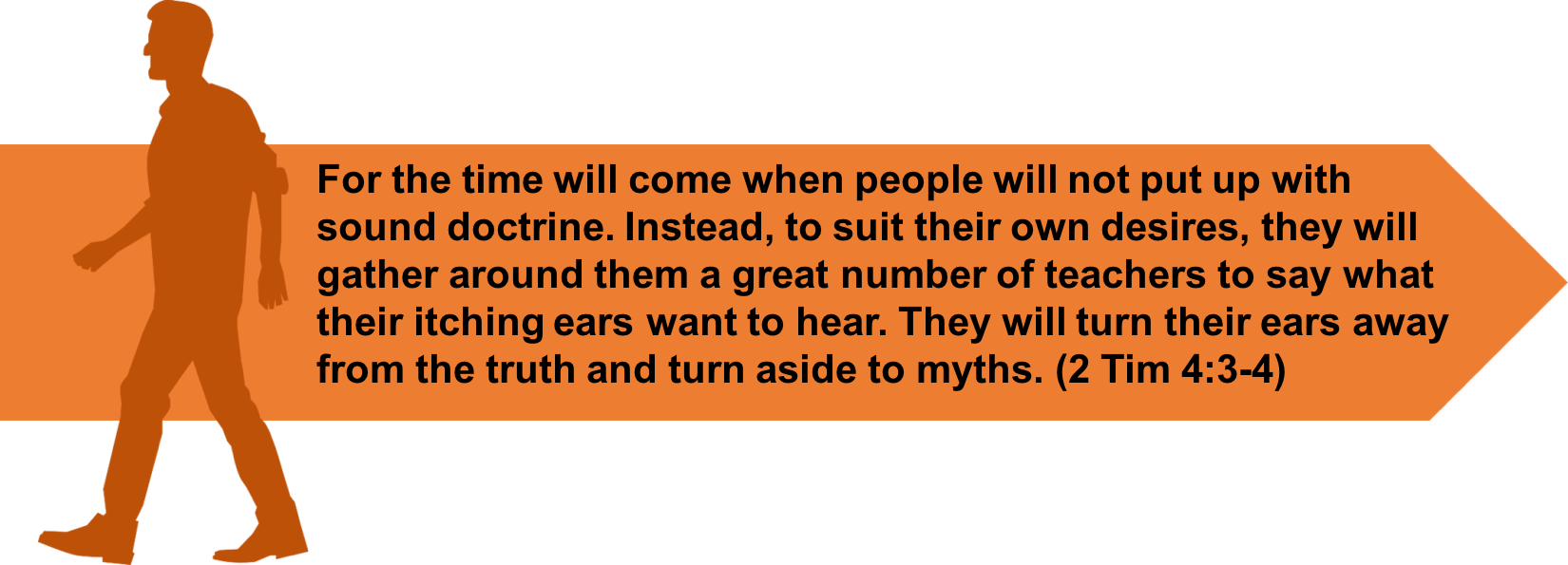 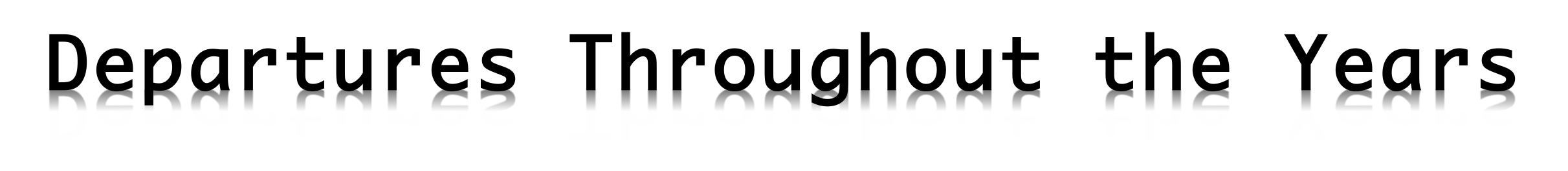 Binding of Jewish Circumcision on gentile converts to Christ (Acts 15).
Acts 20:28-31; 2 Thess 2:7 (The development of a hierarchy–leading to Catholicism).
Bishops, Archbishops, Cardinals, Pope (Infallibility).
Salvation by Works
System of Penance
System of Indulgences
System of Auricular Confession
Church Traditions (Prayers for the Dead, Extreme Unction, Veneration of Mary, Assumption of the Virgin Mary)
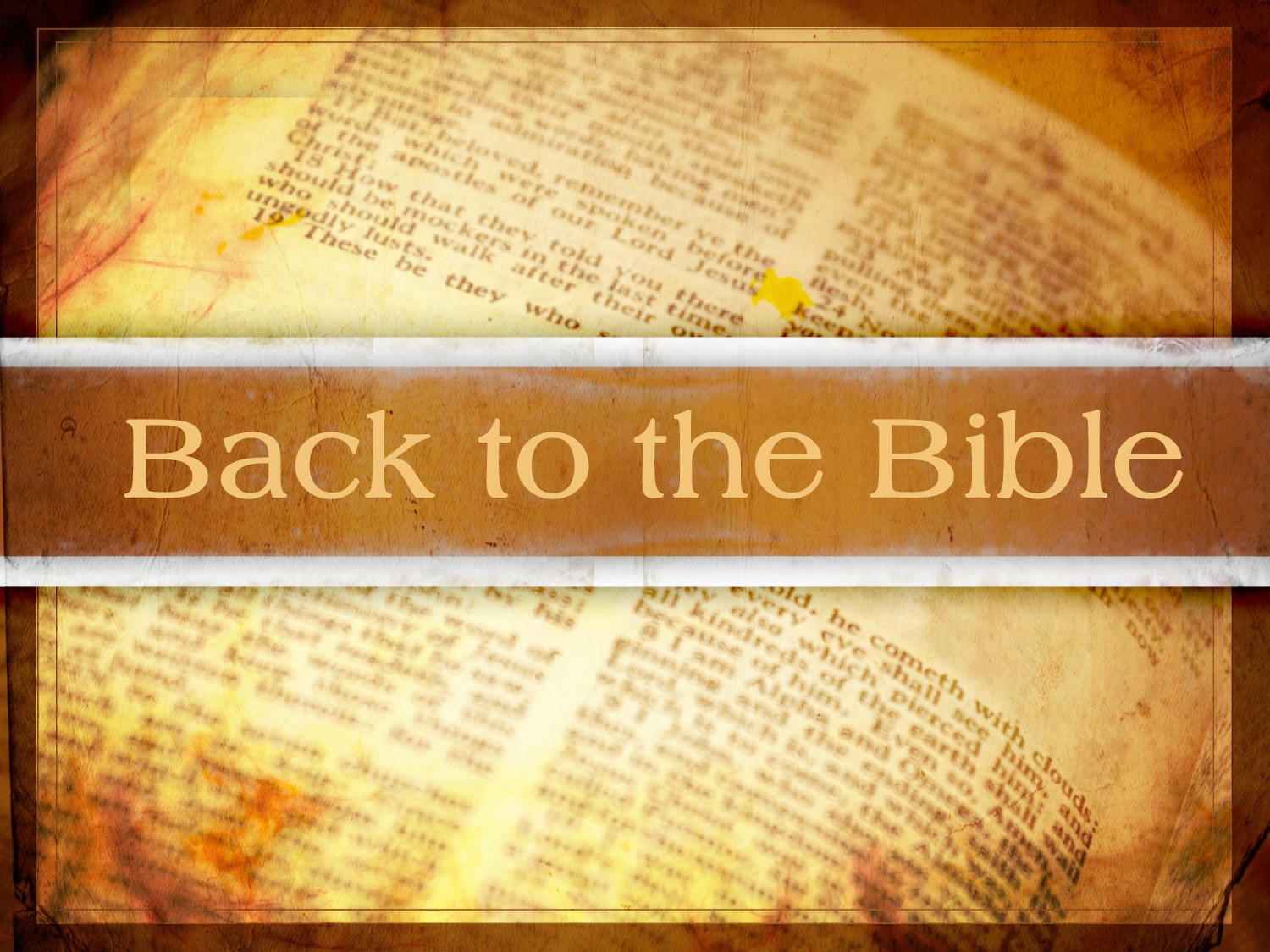 James O’Kelley (1735-1826)
Elias Smith(1769-1846) 
Abner Jones(1772-1841) 
Barton W. Stone (1772-1844) 
John Mulkey (b. 1773) 
Thomas Campbell (1763-1854) 
Alexander Campbell (1788-1866) 
Walter Scott (1796-1861)
“I believe and know that Christianity shall not receive its arising aright unless baptism and the Lord’s supper were brought to their original purity.”
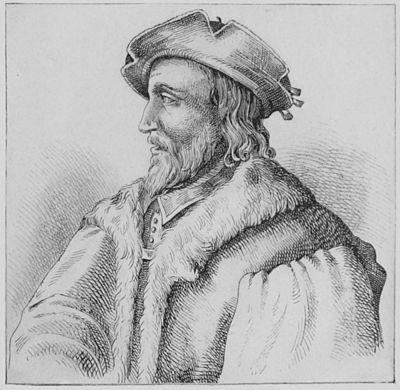 Balthasar Hubmaier
Hugo Grotius (1583-1645), John Drury (1595-1680)
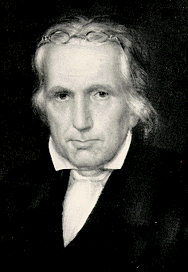 August or September of 1809 in home of Abraham Altars, Thomas Campbell said: “. . . Not ought anything to be admitted, as a Divine obligation, in their Church constitution and managements, but what is expressly enjoined by the authority of our Lord Jesus Christ and his apostles upon the New Testament Church; either in express terms or by approved precedent . . . Inferences and deductions from Scripture premises, when fairly inferred, may be truly called the doctrine of God’s holy word . . . Let us speak where the Bible speaks and remain silent where the Bible is silent”
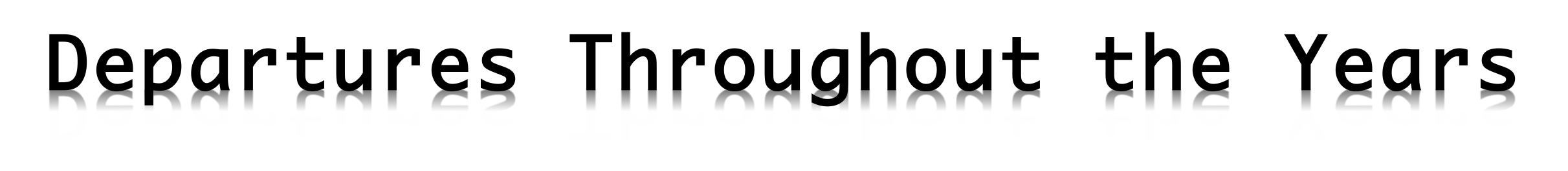 Binding of Jewish Circumcision on gentile converts to Christ (Acts 15).
Acts 20:28-31; 2 Thess 2:7 (The development of a hierarchy–leading to Catholicism).
In 1831-1832 Alexander Campbell began pushing for cooperation meetings to evangelize the world. He concluded that w/out churches cooperating evangelism would not occur.
This led to the American Christian Missionary Society (1840’s). A Departure!
The Instrumental Music controversy soon divided brethren. L.L. Pinkerton was the preacher at Midway and they began using a small melodeon around 1860.
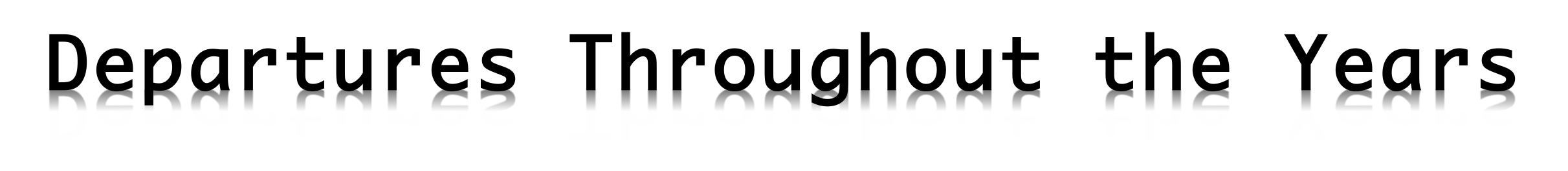 The Departure of Premillennialism began in 1914-1915 when R.H. Boll began teaching it in his editorials in the Gospel Advocate. It swept through churches for 20 years, until a written debate between Boll and H. Leo Boles (1928) and an oral debate (Foy E. Wallace and Charles M. Neal, 1933). 
Church Cooperation, Institutionalism and the Social Gospel became divisive departures in the 1940’s, 1950’s and 1960’s.
Church cooperation, (sponsoring church arrangement). A church and its eldership assumes oversight of other churches in all or part of their work. 
Institutionalism. The support of human institutions such as orphan homes, colleges, hospitals, etc., from the church treasury. 
The social gospel. Using recreation & unlimited benevolence as evangelistic tools.
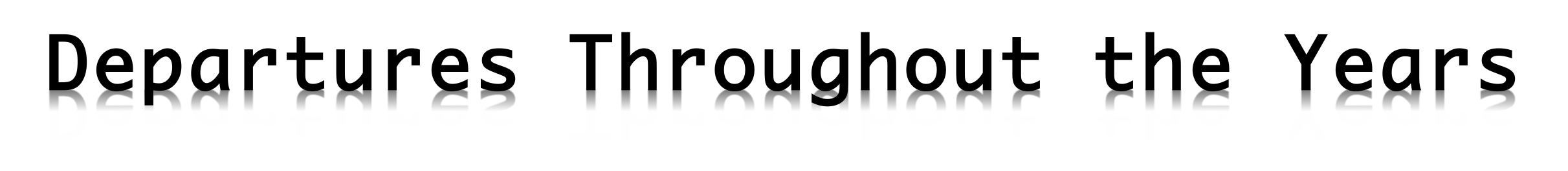 Throughout history the problem of departures always involved the basic approach to Biblical authority. 
This is why we must recognize the need for continued restoration (1 Pet 4:11; 2 Ki 23:3).
In this 21st Century—we must continue to preach against the departures of the past, or we will find they are issues that will again arise—leading disciples away.
However, we have current issues and developments leading to modern departures, and we must recognize what we are facing so as to be prepared to ASK FOR THE ANCIENT PATHS!
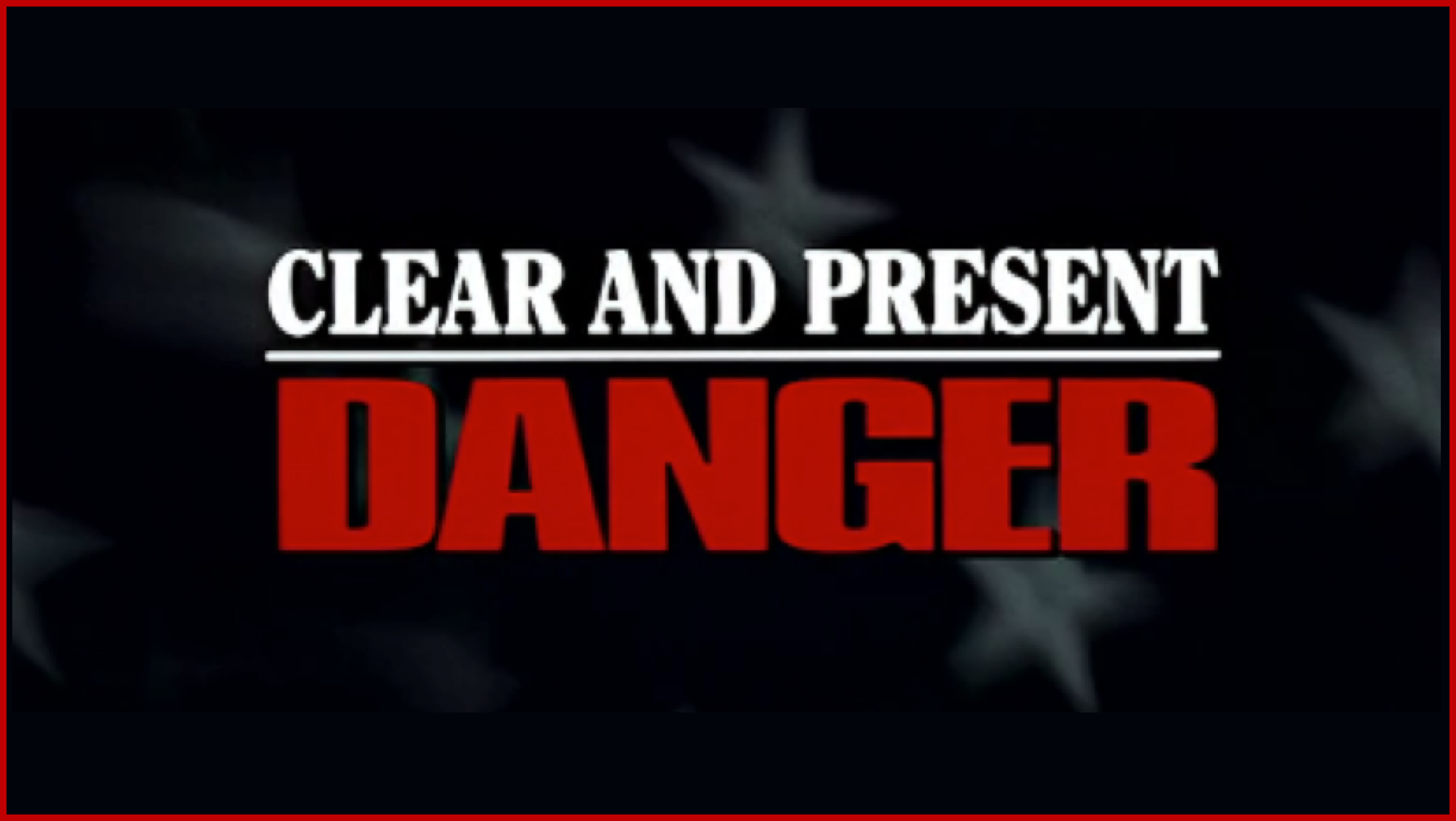 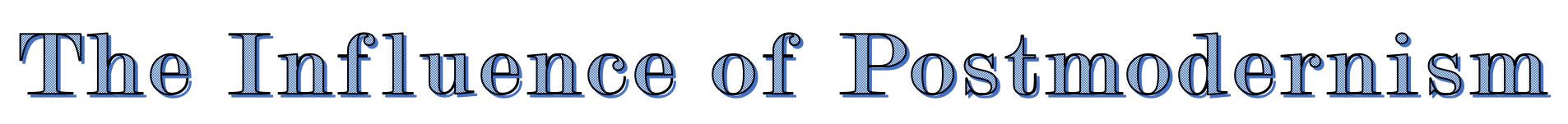 Postmodernism is difficult to define, because to define it would violate the postmodernist's premise that no definite terms, boundaries, or absolute truths exist, 
 They believe that truth is relative it’s up to each individual to determine it for himself (only questions—no answers). 
 Therefore, no one has the authority to define truth or impose upon others his idea of moral right and wrong (privatized faith—believe what you like but keep it to yourself).
 Postmodernism is responsible for changes and trends of this 21st Century. Trends that affect every area of life—especially in religion:
 Globalization (Eliminate Boundaries, eliminate wars).
 Multicultural Education (All cultures are equal, Christian / Islamic,  USA / N. Korea).
 Political Correct Speech (Never criticize anyone’s behavior).
 Revisionist History (For example, ignore the Pilgrims’ search for religious freedom).
 Wipe out evangelism (The belief that Christianity is superior to Islam is racist).
 Feminism (Christianity is oppressive to women and is patriarchal).
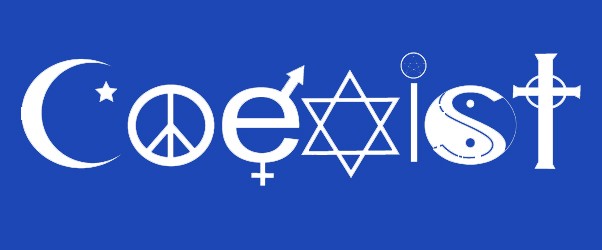 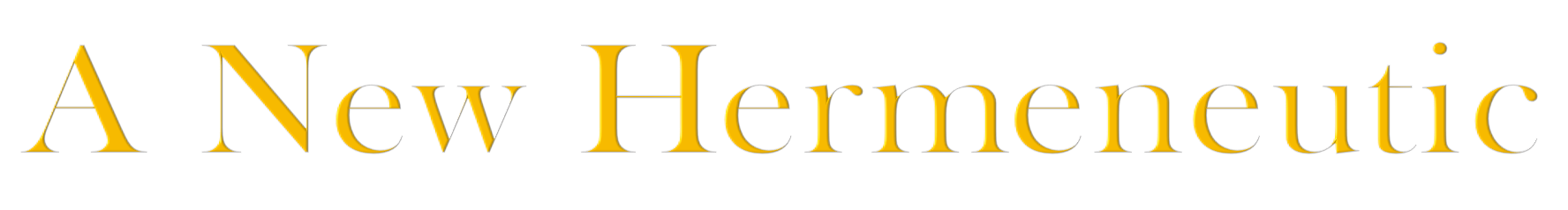 Merriam-Webster
1: The study of the methodological principles of interpretation (as of the Bible) 2:  a method or principle of interpretation.

Hermeneutics is the procedure by which certain logical principles are applied to a document in order to determine the author’s original meaning.  
In this country we have one branch of our government, the Judiciary, which has been designed to practice “legal hermeneutics,” i.e., to interpret the Constitution and the law.
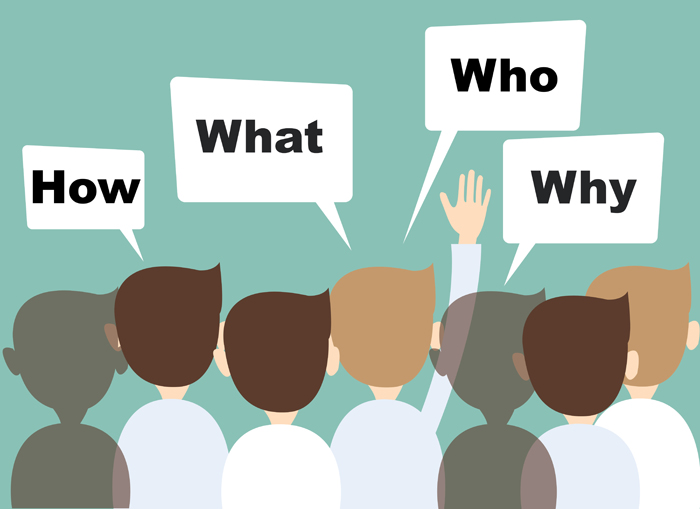 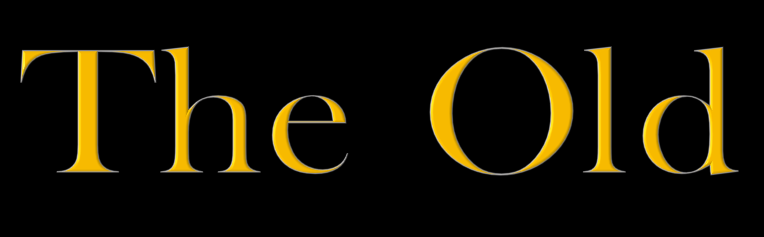 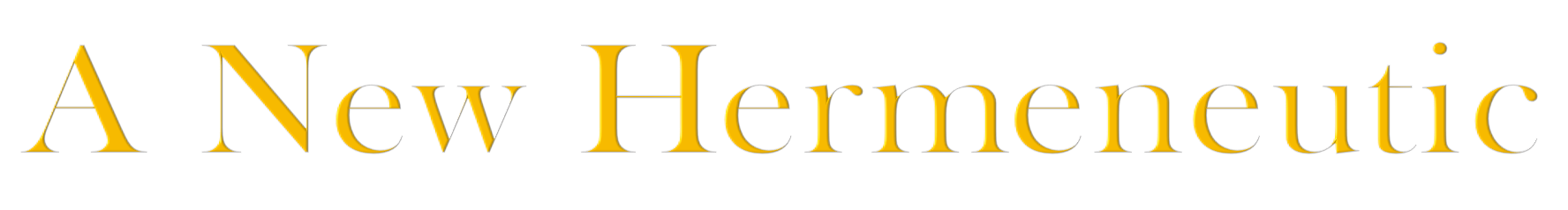 All that is said or done must be by Bible Authority as expressed in:
Commands (statements),
Examples (approved), 
Necessary Inferences (unavoidable conclusions).
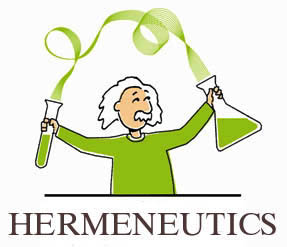 ? Better Way ?
“The Scripture is not a constitution or code book, as envisioned by the old hermeneutic, but a love letter from God.”
“This gives those who ‘understand’ how to apply this trusty (legalistic) method great power over those whom they teach. That power operates in the form of fear – fear that if they do what God has not authorized (as established by CENI) hell fire awaits them.”
“There just may be better ways of looking at all things pertaining to God's revelation than through our warped, colored glasses (CENI)”
The Bible is a mere narrative (God’s story from creation).
 Our narrow-minded mentality is divisive. There must be a better way!
  The Bible is meant to be a proposal not a pattern, thus “silence” is not prohibitive!
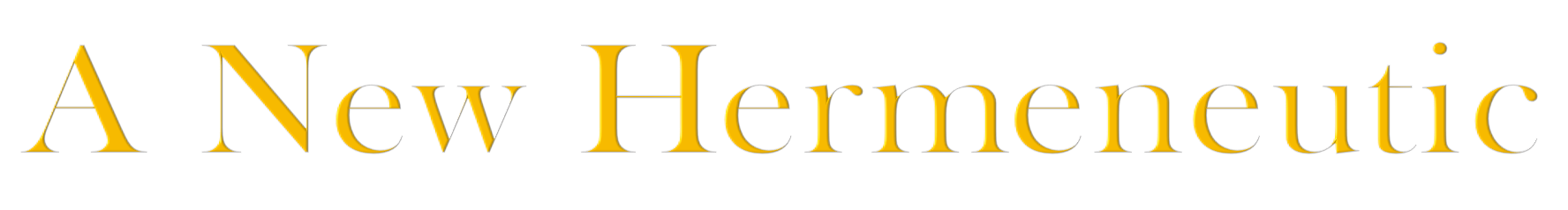 Churches of Christ are too Pharisaical and legalistic!
We need to be more Christ-centered and less command-centered!
Preach the Man and not the plan!
The “traditional” church of Christ position is  . . .!
We need to make the Bible more relevant and less demanding!
Let’s emphasize the spirit of the law and not the letter of the law!
“Traditionally, our brotherhood has argued that a belief or practice is pleasing to God only if supported by a biblical command, an approved example from Scripture, or an inference allowing the belief or practice . . . Part of the problem . . . it is based on a flawed assumption: that the New Testament teaches a very detailed and strict blueprint for the church” (Kregg Hood, Image Magazine).
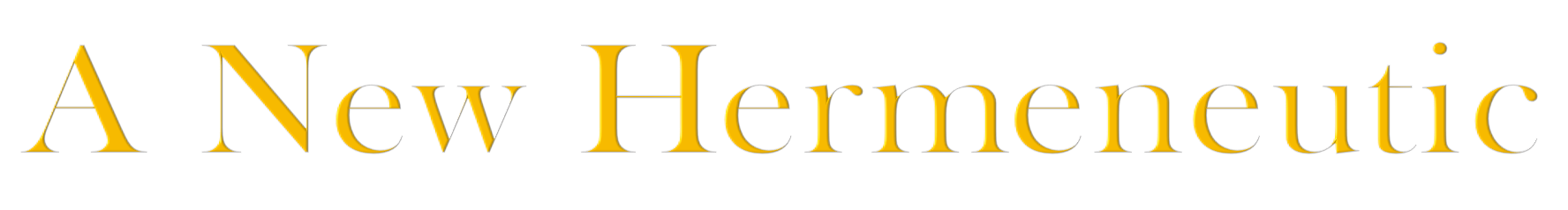 Singing with or without Instruments of Music is permitted.
Lord’s Supper can be observed on any day, not just Sunday.
Baptism may or may not be administered as necessary for salvation.
 Applause is an acceptable means to express approval during worship.
No pattern for any work the church is to do. “Love” permits banquets, gymnasiums, alcohol/drug rehabs, etc.
The church may or may not celebrate religious holy days (Christmas, Good Friday, Easter, Passover).
The Second and Final Coming of Christ happened in 70 A.D.
The Eternal Kingdom came into existence in 70 A.D.
All The Dead were Resurrected in 70 A.D.
The Final Judgment Took Place in 70 A.D.
The World Ended in 70 A.D.
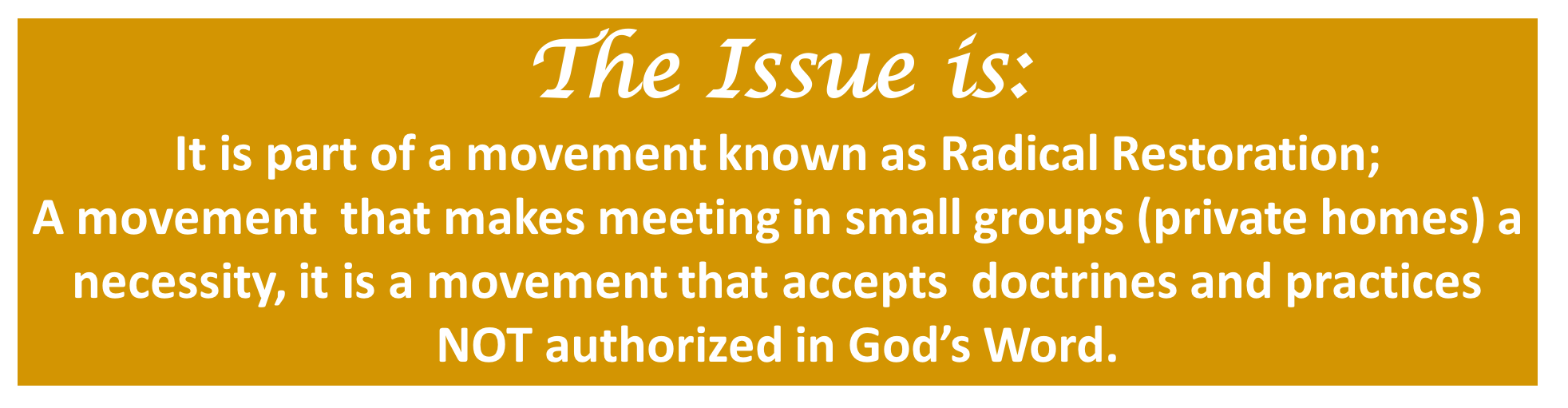 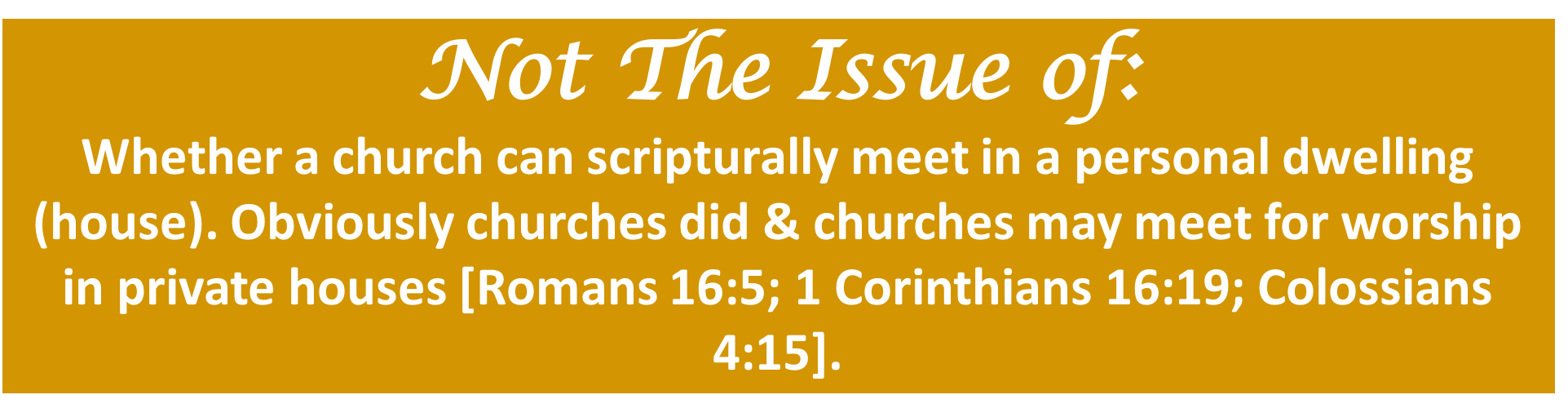 The house church movement is an attempt to get away from the “institutional church,” seeking instead to return to the small gatherings of peoples that constituted all of the churches of the New Testament era . . . 
But can one really worship at an institutional church? The fellowship pictured in Mt. 18:20 is "two or three gathered together." 
Even "church growth" expert Lyle Schaller says that the "glue" that is necessary to unite worshippers cannot be achieved as a church grows beyond a limit of about 40 people. 
(http://www.hccentral.com).
It's not perfect -- the New Testament church wasn't, either -- but it is church.... Between seven and nine people participate in the house church, which meets weekly -- usually on Sunday afternoon and usually at a home in the city of San Francisco, though the time and location vary... The group meets for about three hours; they eat a meal together, talk about Scripture they read during the past week, pray, sometimes sing, sometimes read Psalms, and sometimes have communion . . . (Article entitled: San Francisco House Church Hopes to Be an Incubator for Kingdom Growth).
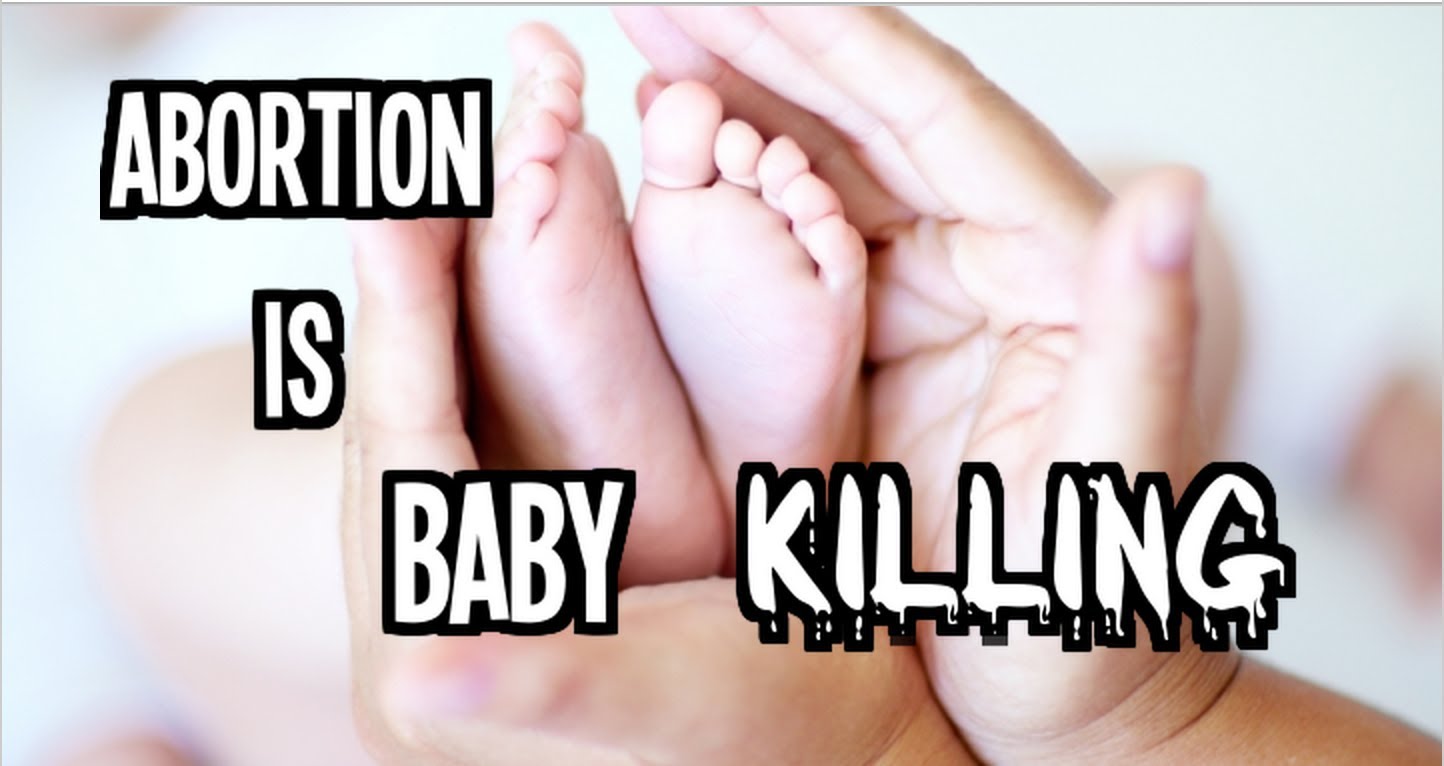 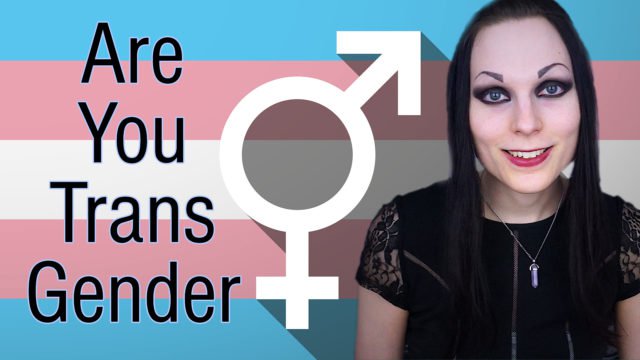 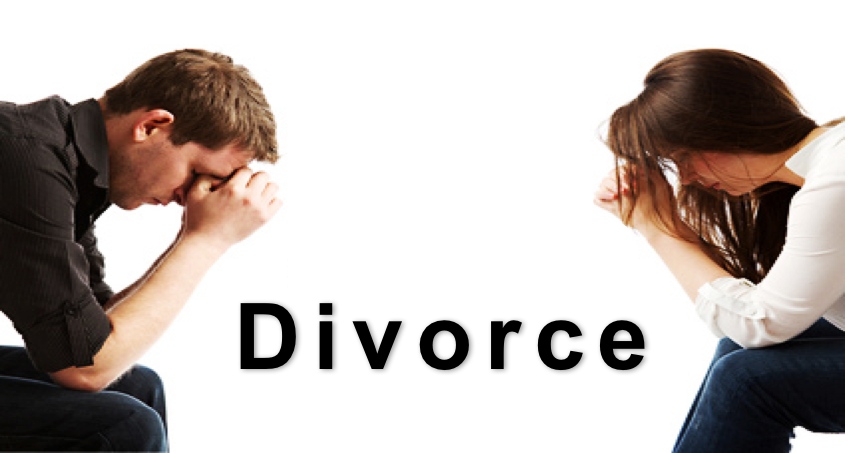 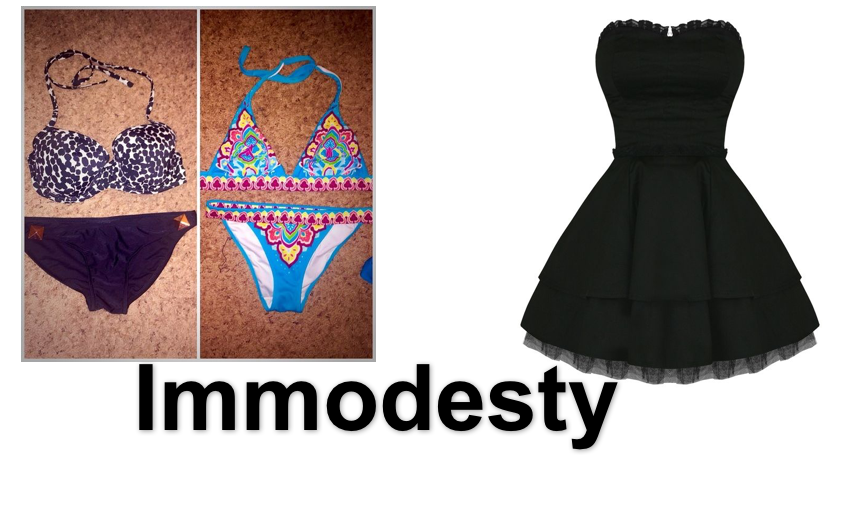 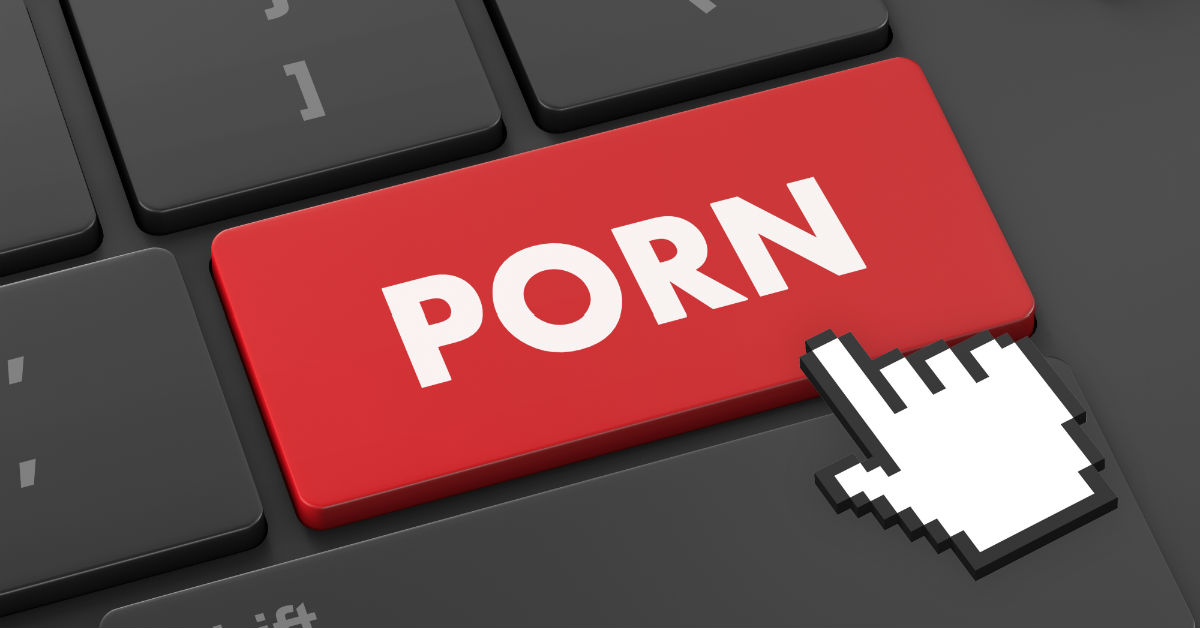 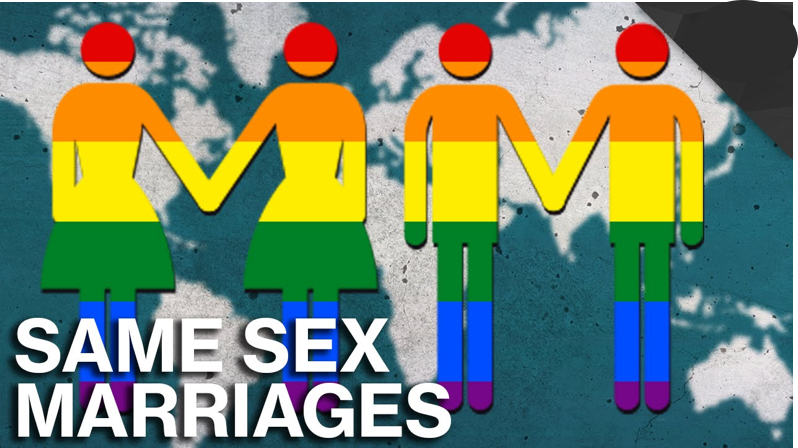 Adulterers and adulteresses! Do you not know that friendship with the world is enmity with God? Whoever therefore wants to be a friend of the world makes himself an enemy of God. (James 4:4)
. . . the sons of Issachar who had understanding of the times, to know what Israel ought to do (1 Chron 12:32).